Velika in mala začetnica (5 ur)
1.Ponovimo
2. STVARNA LASTNA IMENA
3. Utrdimo, kar smo se naučili in preverimo, koliko znamo.
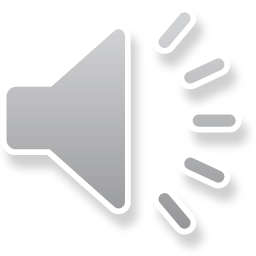 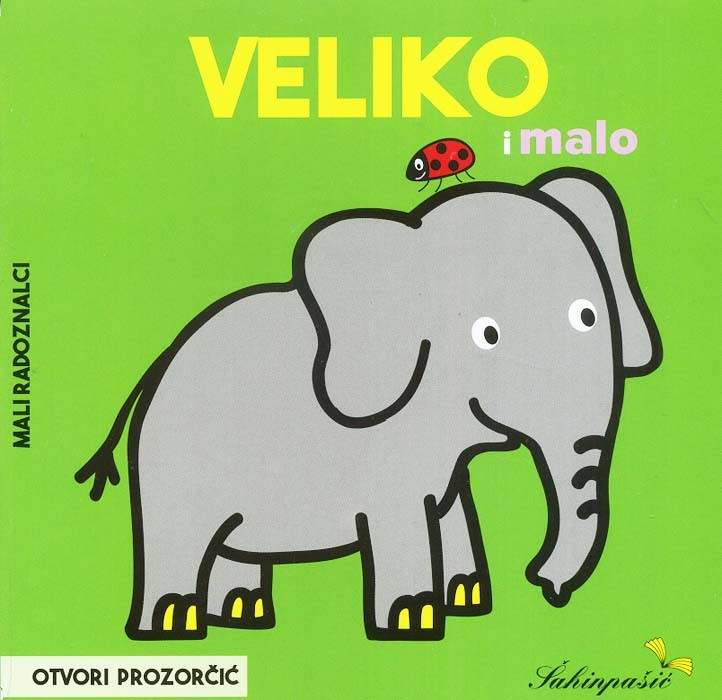 Velika in mala začetnica
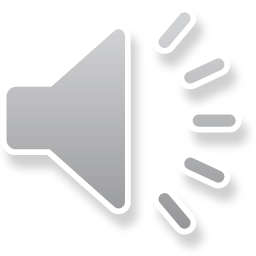 LASTNA IMENA
osebna                  zemljepisna                                 stvarna 
bitja                                  - nekrajevna (nenaselbinska)                                      ?
   Simon                                       Šmartinsko jezero
   Simonov Piki                           Slovenija   Prvo besedo pišemo z veliko, neprvo pa z malo začetnico, če ni  
                                                           Sava Bohinjka                        lastno ime.
                                                           Julijske Alpe                                          

Imena prebivalcev           - krajevna (naselbinska) Vse pišemo z veliko začetnico, razen izjem: vas, selo, trg Slovenci                               Škofja Loka                         in mesto. Tudi kratke besedice vmes, ki jim       
    Italijanka                             Ljubljana                              pravimo predlogi, pišemo z malo začetnico.
    Celjan                                   Celje
                                                                    Kranjska Gora
                                                                   Novo mesto,   Nova vas,    Opatje selo,   Novi trg
                                                                          Ljubno ob Savinji
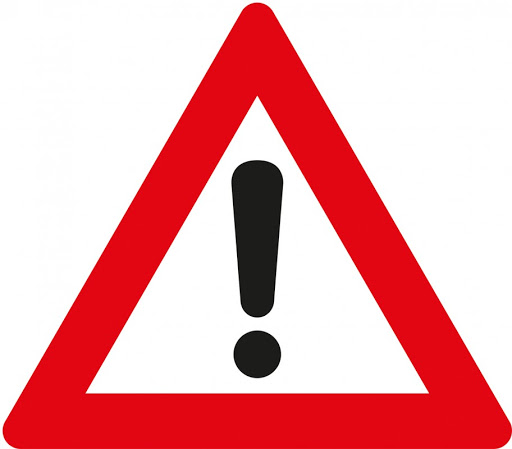 STVARNA LASTNA IMENA
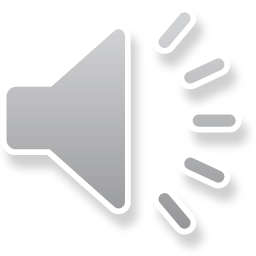 1. Igra dirka za veliko začetnico (odpri povezavo na spodnjem naslovu)
https://learningapps.org/watch?v=ptvvke45518
2. V kvizu na spodnji povezavi ponovi, kako zapisujemo pravilno imena jezikov in narodov:
https://uciteljska.net/kvizi/HotPot/VelikaMalaWeb/
2. Ponovno prisluhni posnetku na spodnji povezavi. Prvi del, ki traja  2 minuti in 20 sekund si spoznal že v prejšnjem tednu.
 Nadaljevanje posnetka je tema tega tedna, to so STVARNA LASTNA IMENA.
https://www.youtube.com/watch?v=96OMHaa2KII
STVARNA LASTNA IMENA (kaj so)
Reševanje nalog v DZ
V DZ Gradim slovenski jezik 5, 2. del reši naloge na strani 132 in 133.
STVARNA LASTNA IMENA
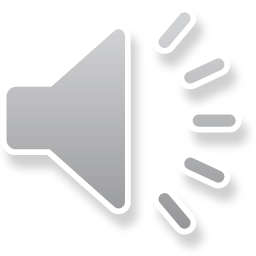 So imena oz. naslovi knjig, filmov, ustanov, revij, kipov, likovnih del, podjetij……..)
enobesedna                                                         večbesedna 
Pišemo vedno z veliko začetnico.       Prvo besedo pišemo vedno z
                                                                  veliko začetnico, neprve pa z malo, razen ko
                                                                  gre za lastno ime.
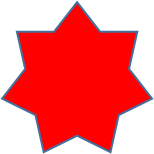 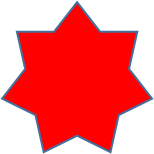 Pastirci (knjiga)
Gorenje (podjetje)
Delo (časopis)
Pil (revija)
Narodni muzej, Smetiščni muc
Ovčar Runo, Pekarna Mišmaš
1. Zapis v zvezek: prepiši drsnico številka 6 v zvezek.
2. Reši naloge v DZ, stran 134, 135, 136, 137, na strani 138 pa nalogo 15.
MALA ZAČETNICA
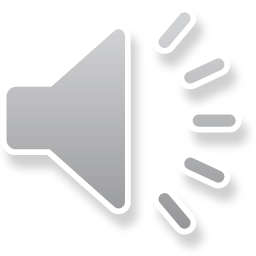 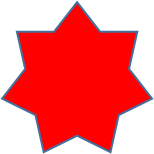 IMENA JEZIKOV: nemščina, slovenščina, italijanščina…
IMENA PRAZNIKOV: dan reformacije, valentinovo, novo leto, božič…
                 Prešernov dan                             
                 Marijino vnebovzetje

DOLOČILA PRED OSEBNIM IMENOM
gospod Jeram                                  g. Jeram
doktor Novak                              dr. Novak
profesorica   Malner                            prof. Malner
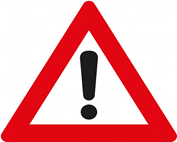 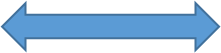 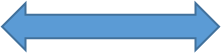 Ponovi, utrdi, preveri
1. Zapis v zvezek: prepiši drsnico številka 8 v zvezek.
2. Reši naloge za utrjevanje snovi na naslednjih povezavah:
Izbiraj med lažjimi in težjimi (lahko seveda oboje)
     lažje:
    https://www.uciteljska.net/kvizi/HotPot/2_VEL_ZACET/VZ_2.htm
     težje:
     https://www.uciteljska.net/kvizi/HotPot/Slovenscina/Fonzi.htm
b) Kviza: v 1. kvizu je 18 vprašanj, v 2. pa 20. Pravilno rešitev vsakega vprašanja prepiši v zvezek in  preveri pravilnost svoje rešitve. Zapis iz zvezka pošlji na učiteljičin e-naslov. (primer: Vipavska dolina. V Prešernovi ulici se nahaja Pilonova galerija.
1.  https://www.thatquiz.org/sl/practicetest?1zbvovrw1omib  
2.  https://www.thatquiz.org/sl/practicetest?1x51s8mz831d               
c) Če želiš reši še spodnjo nalogo.
https://www.digipuzzle.net/minigames/classichangman/hangmanquiz_si_velika_zacetnica.htm
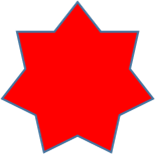 Čestitam, prišel-a si do konca!
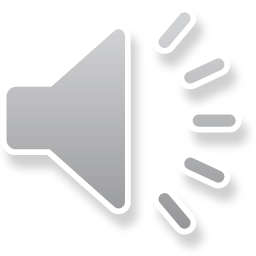